How Hamiltonian Complexity differs from quantum chemistry
Do complexity results prove or disprove quantum advantage?
Jiaqing Jiang
Simons Institute
July 10, 2025
[Speaker Notes: Martin Head-Gordon Computational quantum chemistry: Classical gaps, quantum opportunities, open questions]
Quantum Many-body system and ground energy
Static properties of a molecules and materials
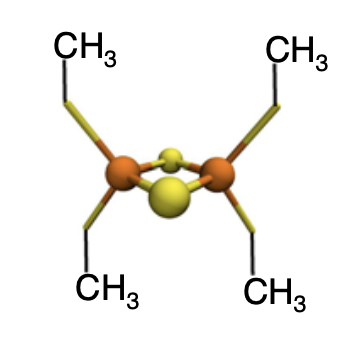 Ground energy: The lowest possible energy that the system can have.
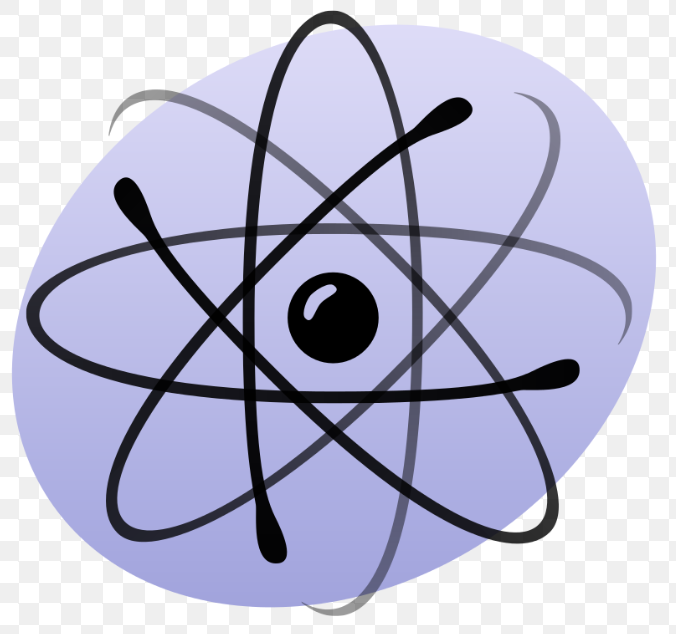 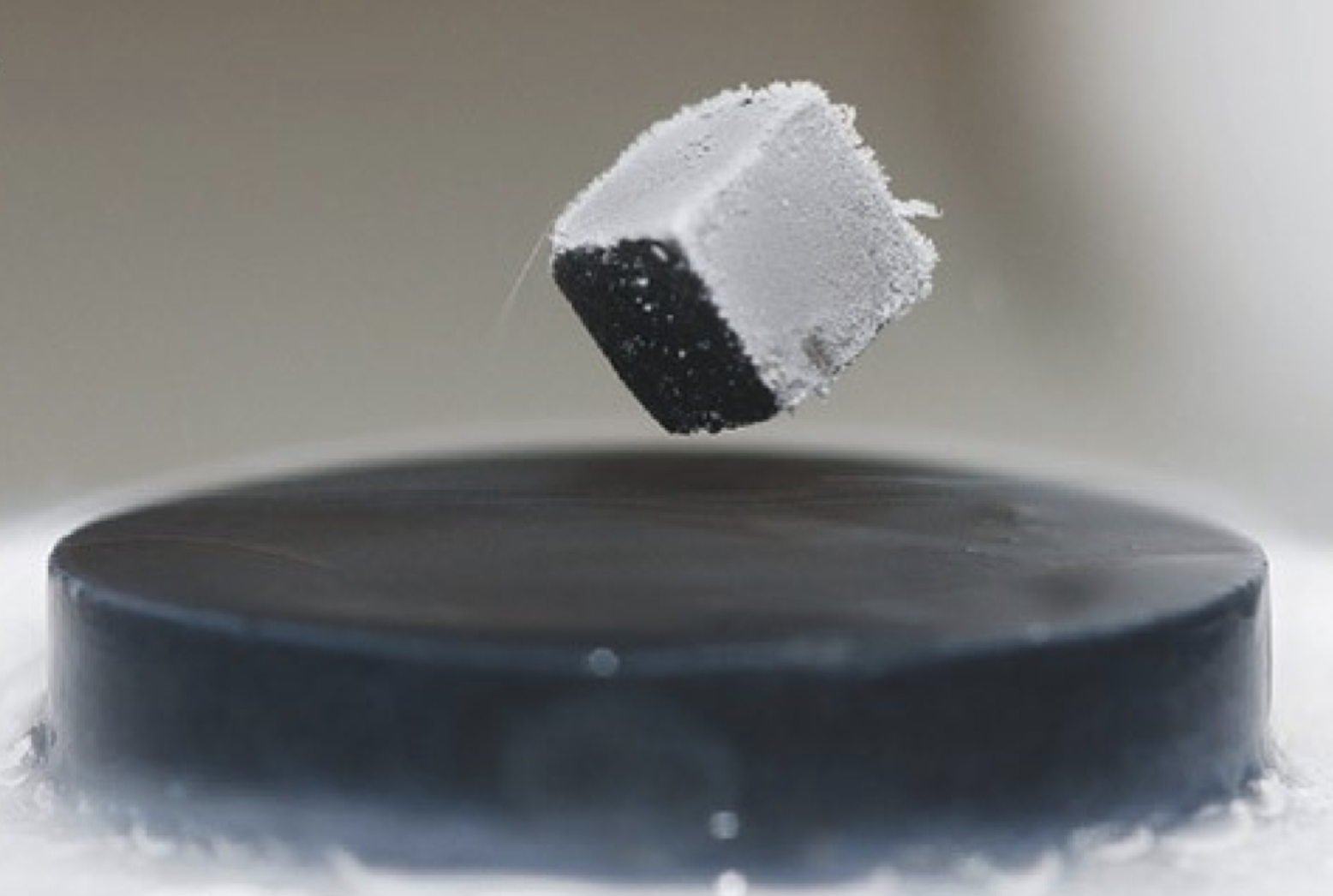 [2Fe-2S]  figure 
from [Lee et al. 2023]
[Lee … Chan 2003] Nat. Comms. 14, 1952 (2023)
[Speaker Notes: to begin with, let’s first give some background information.  Let’s first talk about the key task in this talk. Quantum; molecule metal cluster]
Ground energy estimation
n-qubit local Hamiltonian
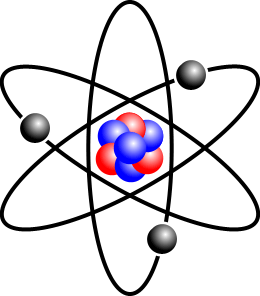 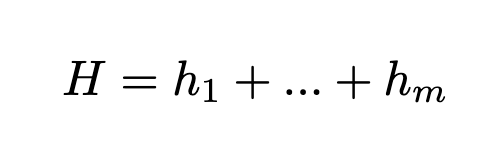 GEE: estimate λ(H) 
            minimum eigenvalue
constant-qubit
ground state minimum eigenstate
ground energy λ(H) minimum eigenvalue
Ground energy estimation
n-qubit local Hamiltonian
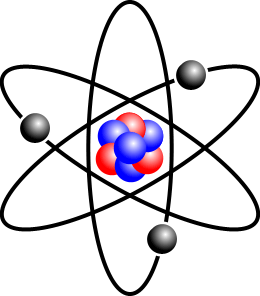 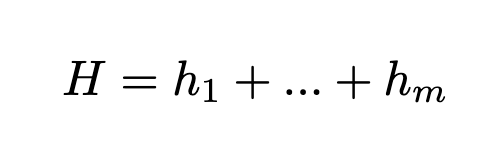 GEE: estimate λ(H) 
            minimum eigenvalue
constant-qubit
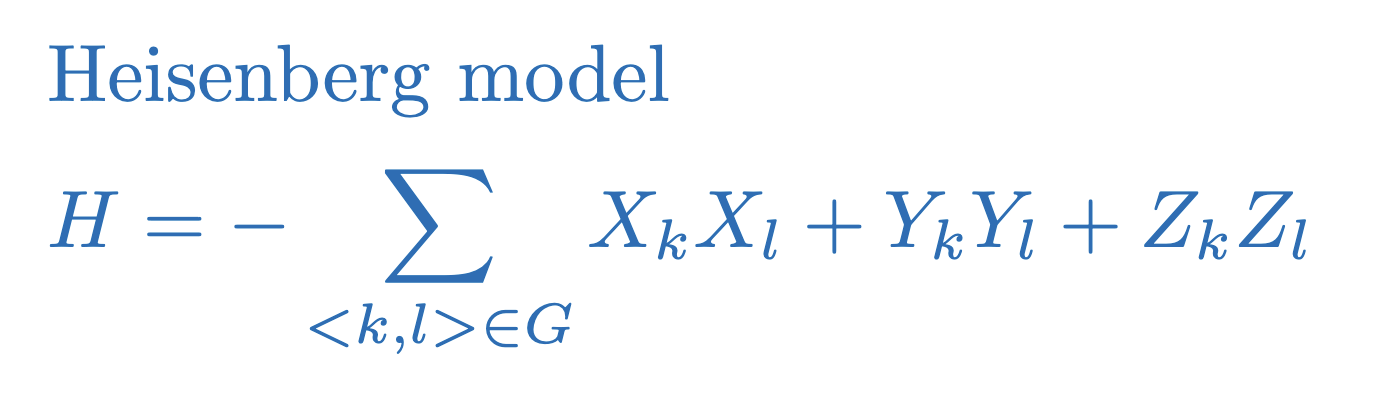 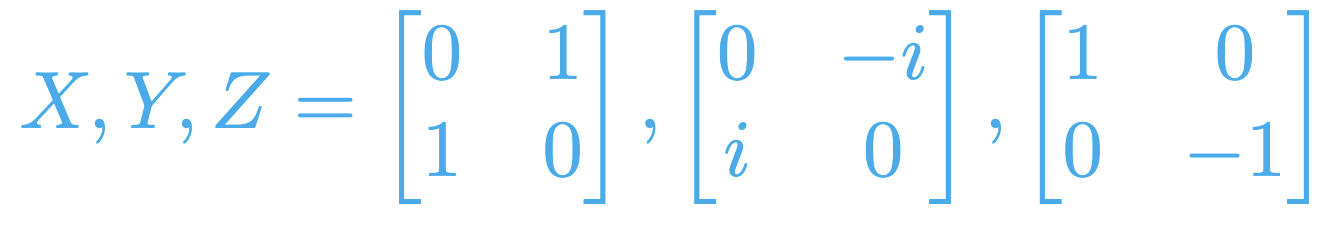 Ground energy estimation
n-mode local fermionic Hamiltonian (4-local)
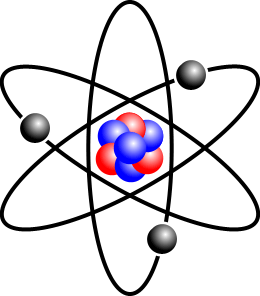 Complex number
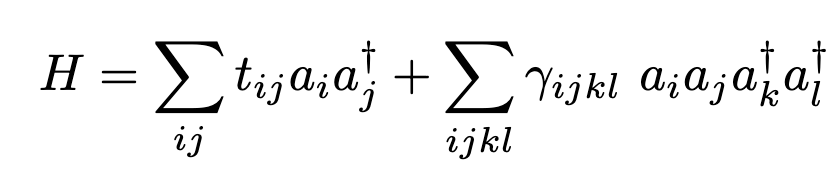 highly non-local
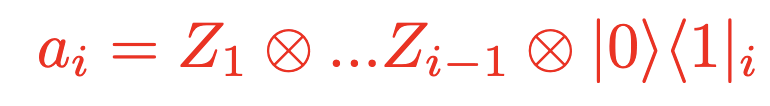 Complexity of ground energy estimation (GEE)
A quantum advantage perspective
Is it possible for quantum computer to solve GEE?
 QMA-complete
When can quantum computer solve GEE?
 BQP-complete
When can classical computer solve GEE?
 BPP-complete
How does those results differ from problems in quantum chemistry
(different model, different assumption, different interpretation)
Section I: Can quantum computer solve GEE?
GEE is quantumly hard in worst case 
but no hardness result for natural Hamiltonians
GEE is quantumly hard in worst case
[KKR06] Local Hamiltonian Problem is QMA-Complete.
Quantum analogy of NP
Problems which can be verified efficiently by quantum computer
[KKR06] SIAM J. Comput. 35, 1070 (2006)
GEE is quantumly hard in worst case
[KKR06] Local Hamiltonian Problem is QMA-Complete.
 Hardness even holds for special
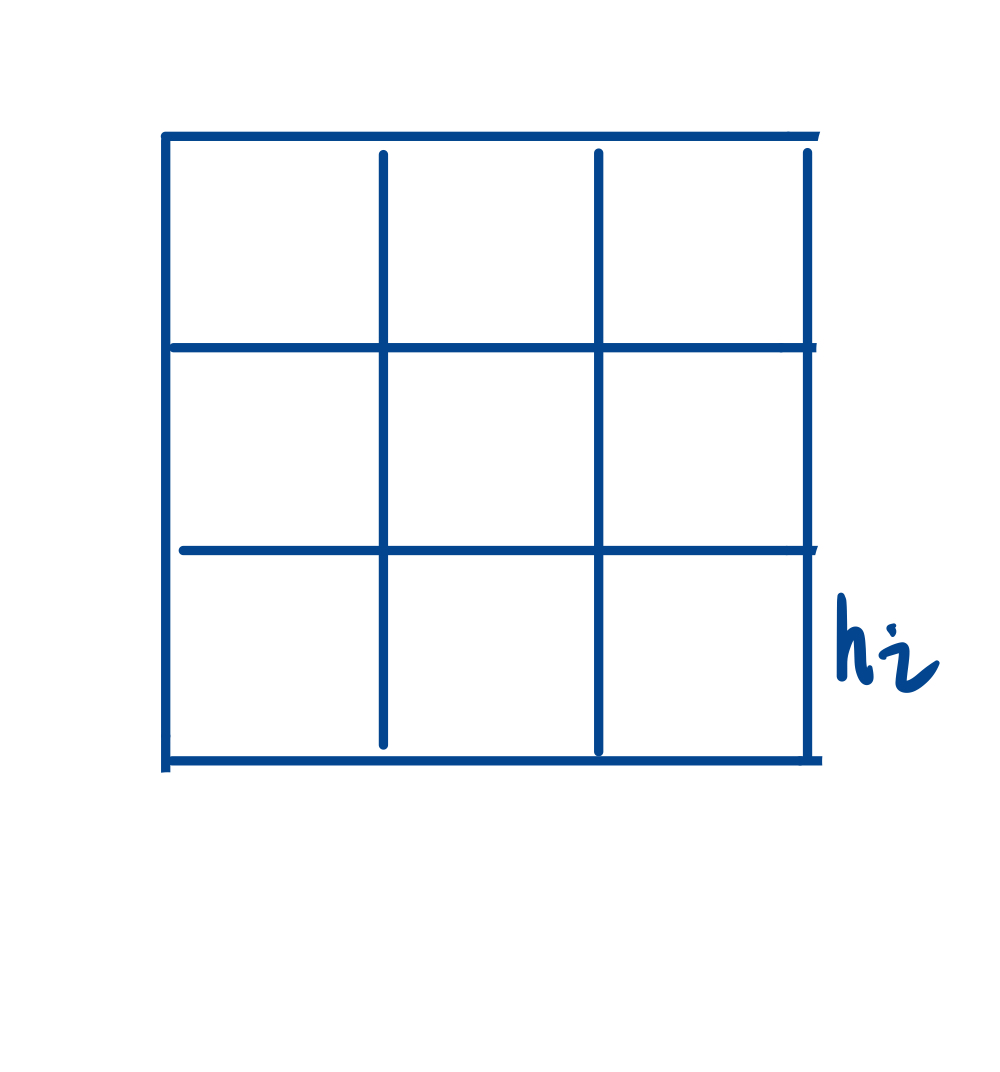 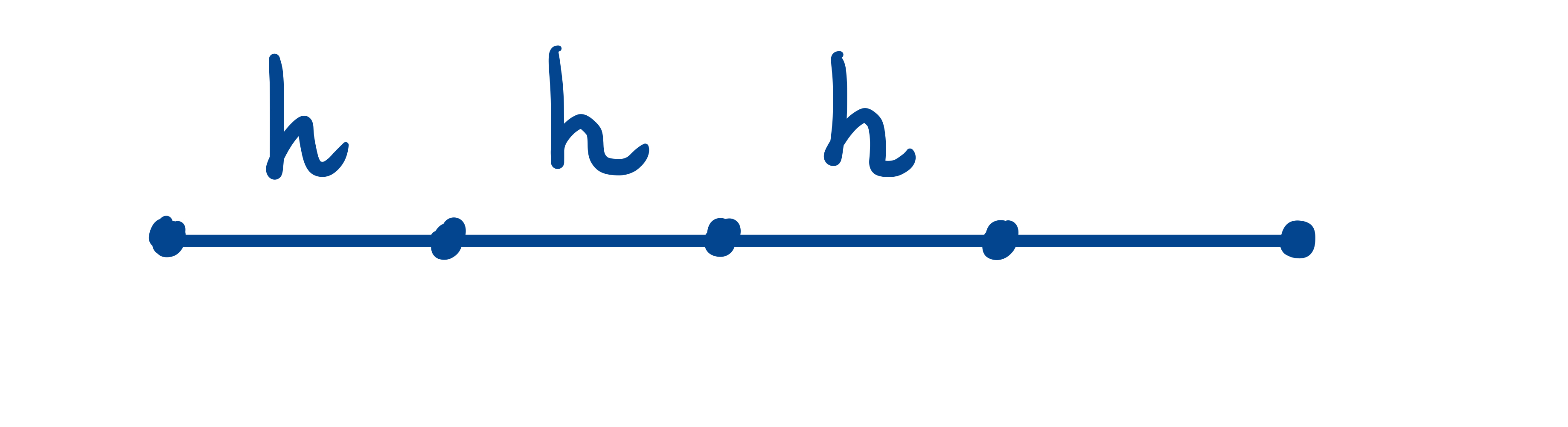 Do we believe quantum computer can solve GEE?
1D translationally-invariant
[GI09]
Geometrically local [OT05, AGIK07].
[OT05] Quantum Inf. Comput. 8, 900 (2008);  
[AGIK07] Commun. Math. Phys. 287, 41 (2009);
[GI09]  FOCS 2009, arxiv: 0905.2419
[Speaker Notes: You  may ask whether specific structure will help to decrease the complexity, unfortunately no. QMA-hardness result hold for even xxx, and xx. From those results and many other similar results, it seems no hope for quantum advantage in quantum chemistry.]
Fermi-Hubbard model
QMA-complete but no hardness result for the model in chemistry
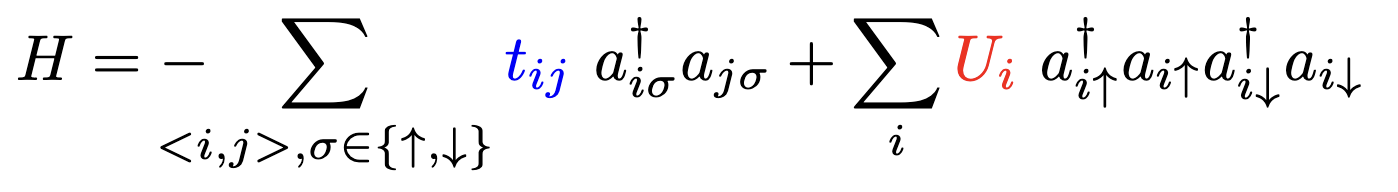 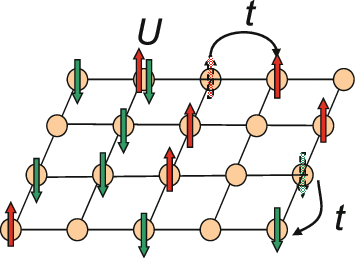 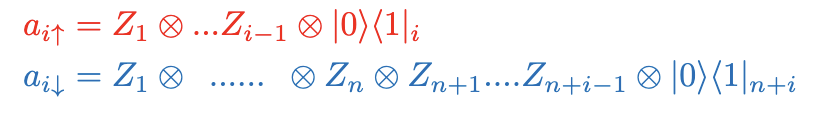 Ground state/ground energy is used to
Insulator, conductor, super-conducting...
Remark: ground energy w.r.t fixed particle number;
Variants of this model
[Speaker Notes: Fermi-hubbard model]
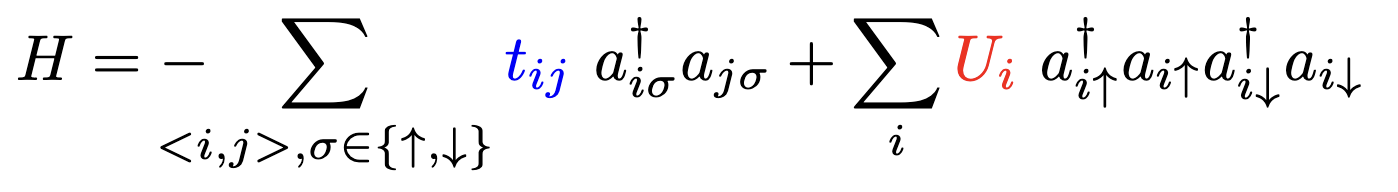 GEE of Fermi-Hubbard model becomes QMA-complete if
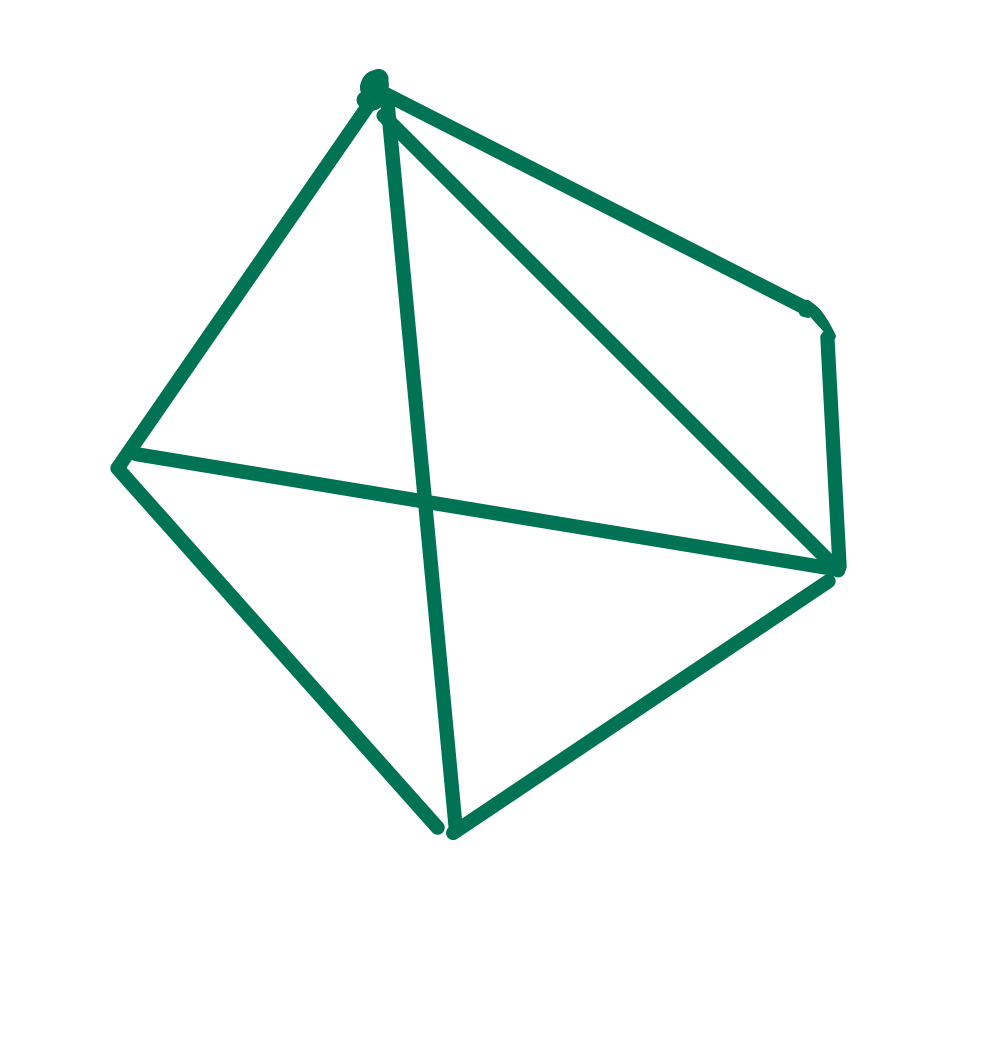 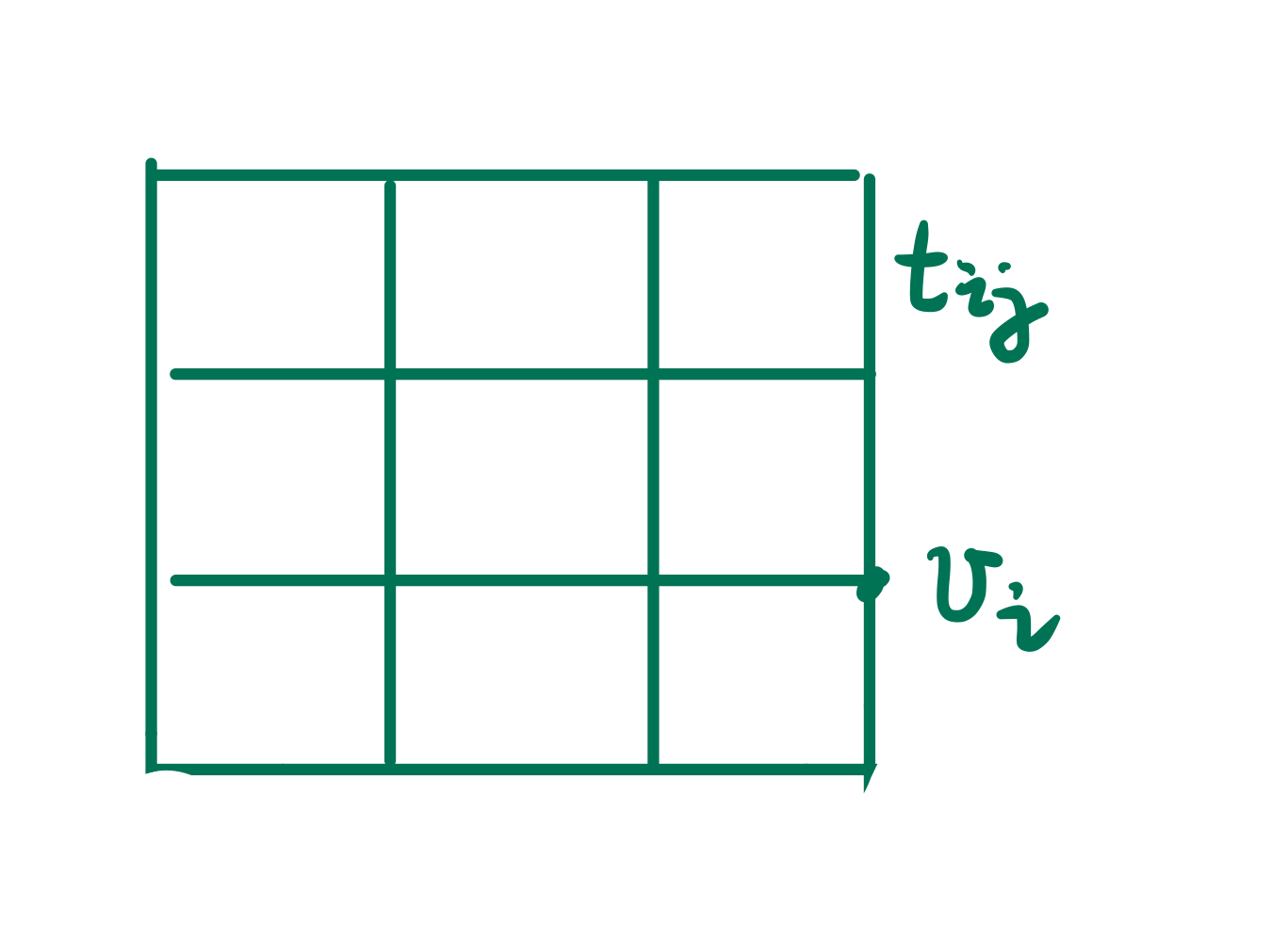 generic graph
[GIWF21]
Not TI [SV09]
[GIWF21] arxiv:2103.08215
[SV09] Nat. Phys. 5, 732 (2009)
[Speaker Notes: p.s. from [GIWF21] “Schuch and Verstraete [20] show as an intermediate result that the Fermi-Hubbard Hamiltonian on a 2D lattice with a site-specific magnetic field is QMA-hard;”]
Fermi-Hubbard model in Chemistry
Key features: 2D +  translationally-invariant
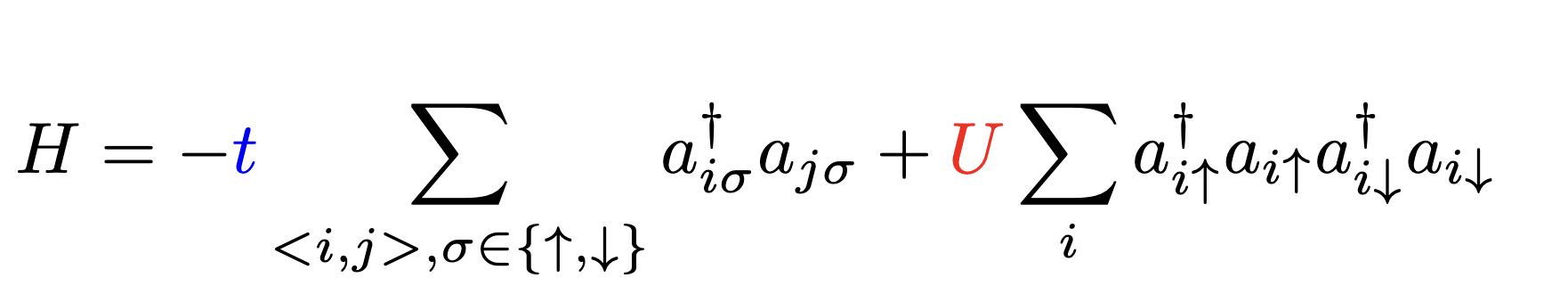 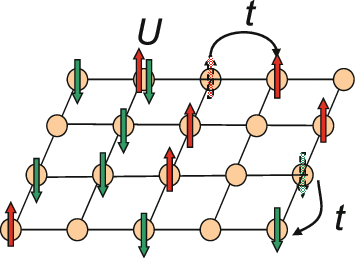 No QMA-hardness result!
Seems classically hard in the  intermediate coupling region

 
Survey of numerical algorithms: arxiv:2104.00064
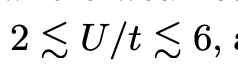 [Speaker Notes: As]
Summary of Sec I
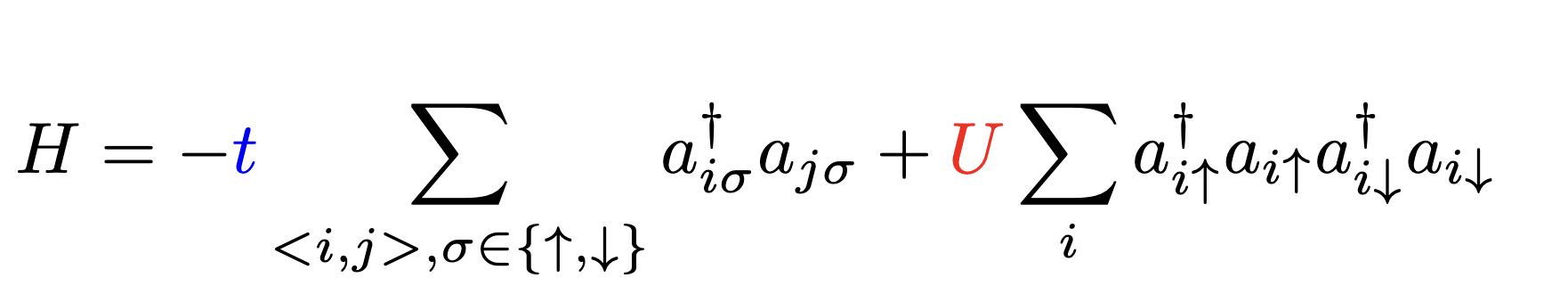 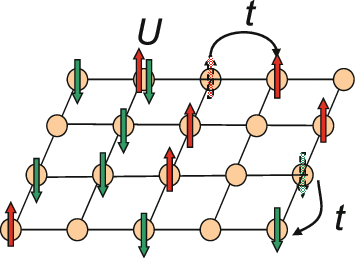 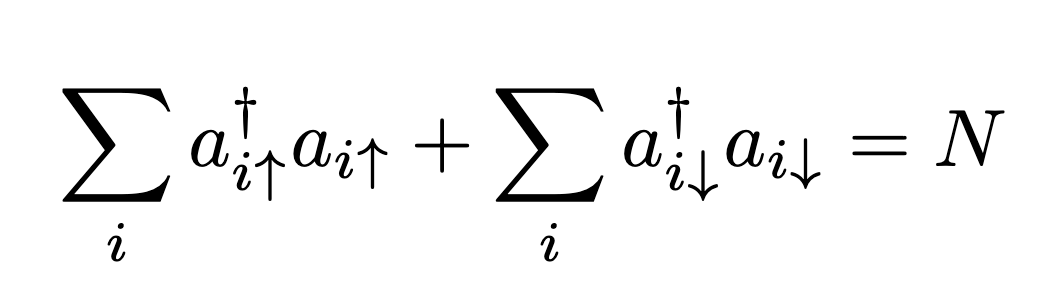 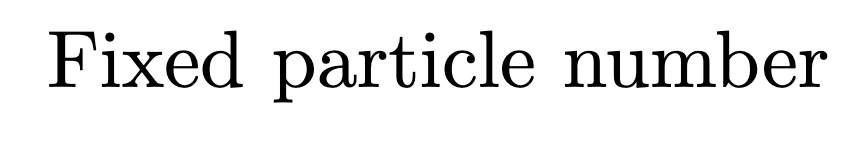 Open problem: complexity of GEE? QMA vs BQP vs BPP?
No hardness result; challenging for classical algorithms; 
Room for quantum advantage
Section II: When can quantum computer solve GEE?
Under some assumptions GEE is quantumly easy
but chemists raise questions for the assumption
GEE with guided states
Quantum Phase Estimation
Guided state
1/poly overlap with ground state
efficient to prepare
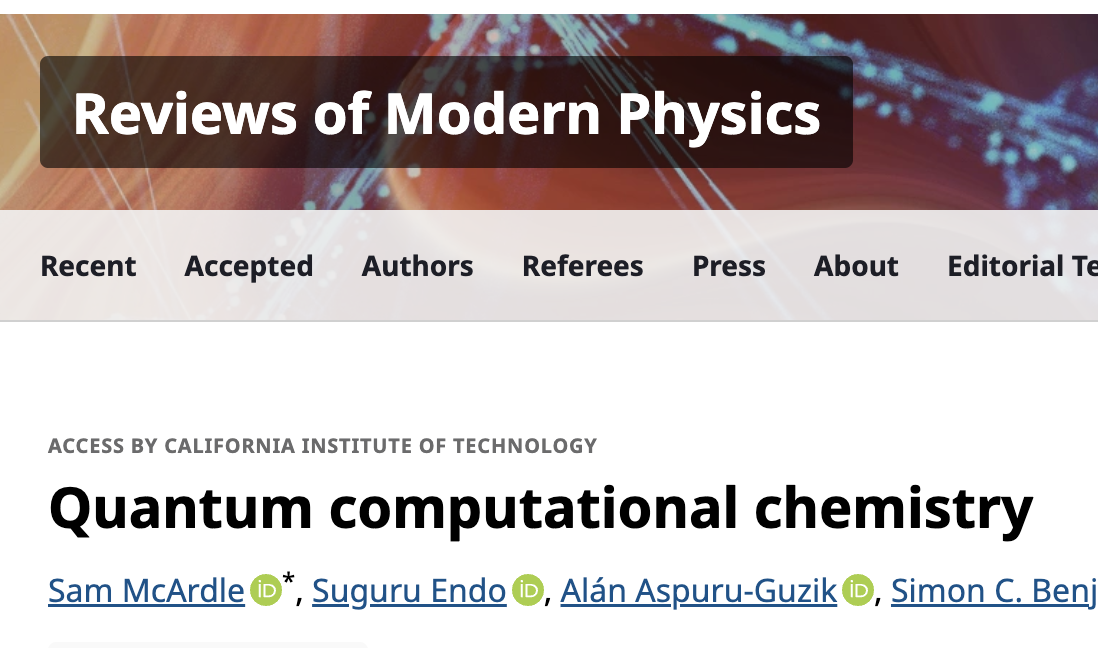 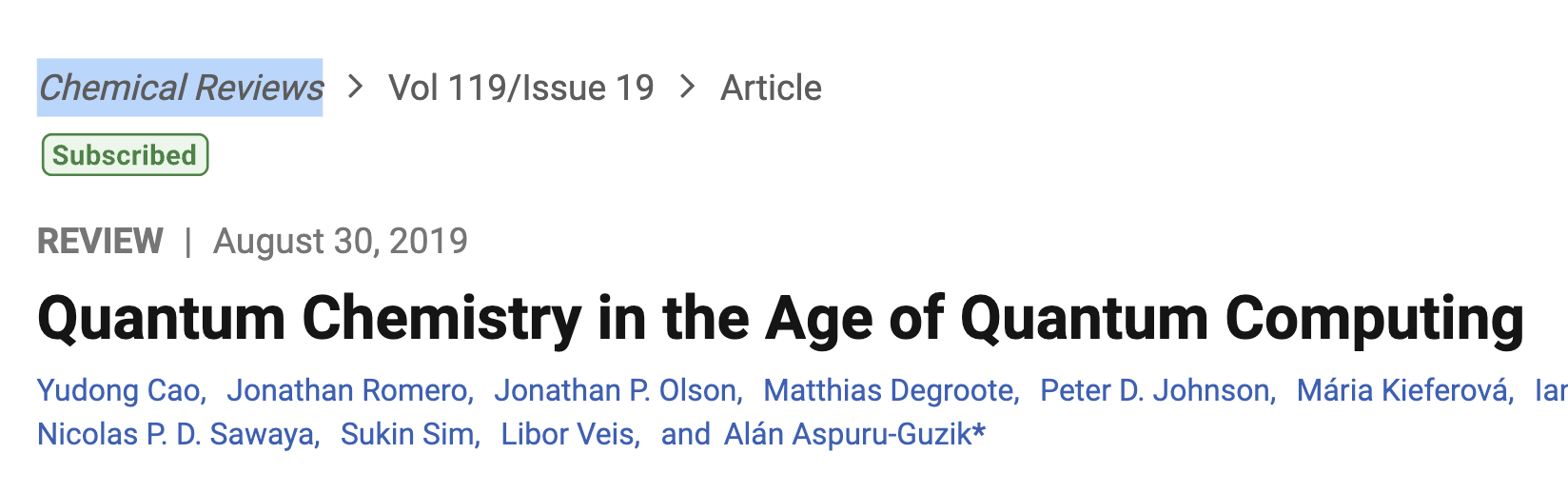 [Speaker Notes: The most commonly used assumption is assuming we magically have a guided state]
GEE with guided states
Quantum Phase Estimation
Guided state
1/poly overlap with ground state
efficient to prepare
Quantum advantage (??):  With guided state,  GEE becomes quantumly easy, but maybe also classically easy?
Guided state is obtained from classical algorithms
[Speaker Notes: For theorists, we mainly care about whether there are quantum advantage. Since we already have a efficient quantum algorithm, the main problem is whether there are efficeint classical algorithms in this setting. The main concern comes from the guided state itself]
Quantum advantage (??) for GEE with guided state
BQP-complete result

 Chemists' question 

 Further complexity result on dequantization
GEE with guided state [GLG22]
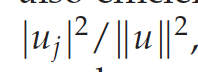 [GLG22]  STOC 2022, arxiv:2111.09079
Quantum advantage for GEE with guided state
is achieving higher precision
[GLG22]
BPP
BQP-complete
[GLG22]  STOC 2022, arxiv:2111.09079
Chemist raise question on the assumptions
[Lee…Chan 2023] do we model guided states correctly?
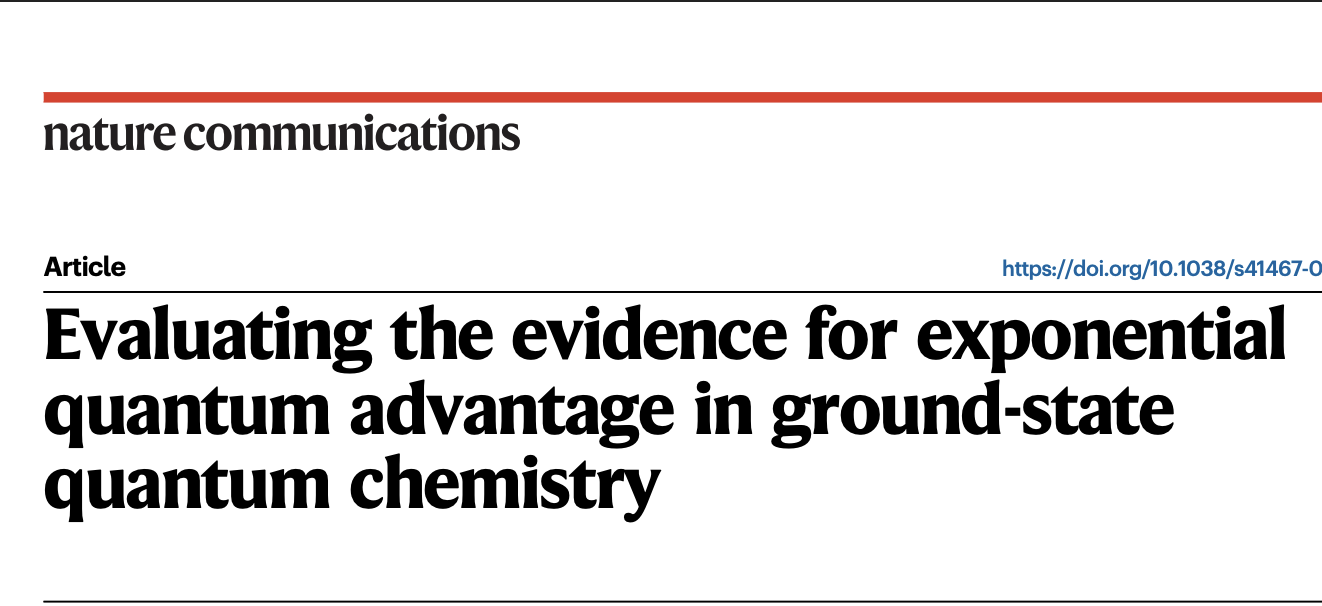 [Lee…chan. 2003] Nat. Comms. 14, 1952 (2023)
Chemist raise question on the assumptions
[Lee…Chan 2023] Numerically check the overlap between guided states and ground state
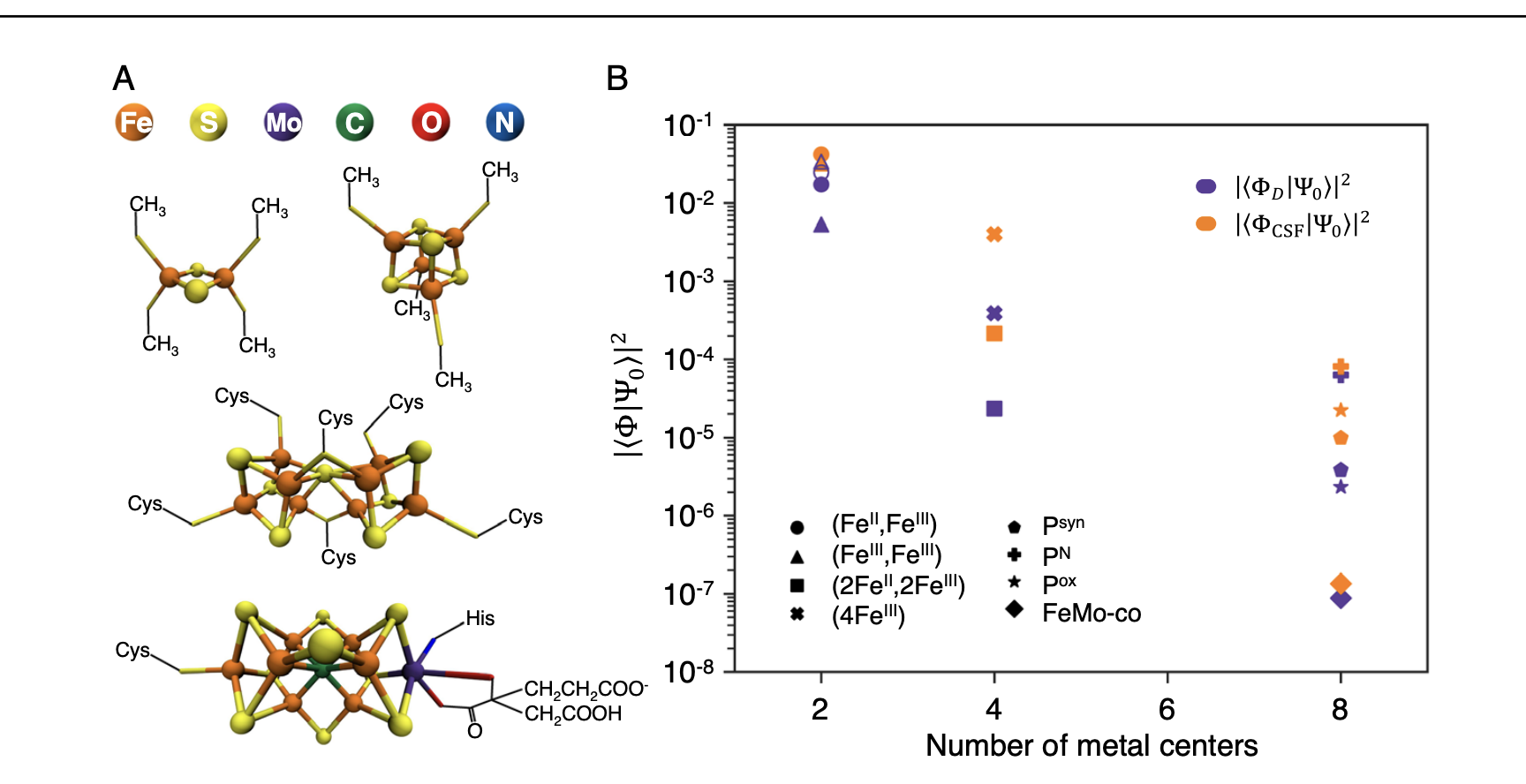 Chemist raise question on the assumptions
[Lee…Chan 2023] Numerically check the overlap between guided states and ground state

For hard Hamiltonian, classical algorithms might not find guided state

If the classical algorithms can find guided states, then the guided state might be “stronger”
?
Previous BQP-hardness may not hold.
With strong guided state, will GEE be classically easy?
Definition of strong guided state
guided state
1/poly overlap with ground state
No standard definition
entry-wise 1/poly overlap with ground state
classical query access
strong guided state
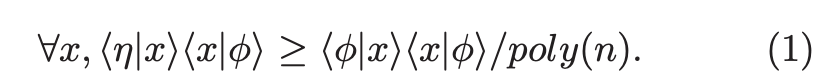 With strong guided state, will GEE be classically easy?
[Speaker Notes: There is no standard definition of strong guided state]
Classical algorithm (?) for GEE with strong guided state
Why GEE is classically hard: a refined understanding
(1) H is exponential-size
(2) Sign problem
Quantum mechanics
In practice SAT solver works well.
[Bra14]  Randomized algorithm almost works for sign-free Hamiltonian.
VS
Probability theory
[J25] strong guided state might help to resolve the sign problem
Classical algorithms are more powerful than you might think!
Classical algorithm (?) for GEE with strong guided state
sign-free Hamiltonian + strong guided state
[Bra14]
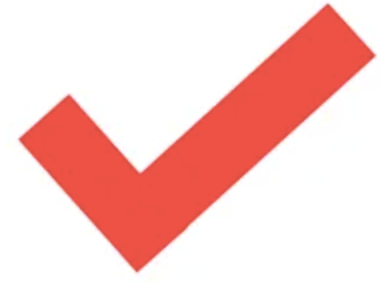 [Bra14] Quantum Inf. Comput. 15, 1122 (2015)
[Speaker Notes: In fact it is possible to design classical algorithm at least for sign free Hamiltonian]
Classical algorithm (?) for GEE with strong guided state
sign-free Hamiltonian + strong guided state
[Bra14]
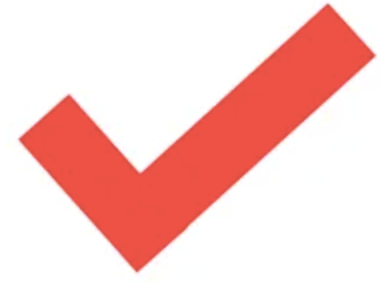 Efficient classical algorithm for GEE (*decision version)
Projection Monte Carlo algorithm
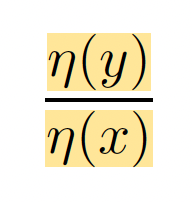 Warm start of the Markov chain
Some other classical guiding information
[Bra14] Quantum Inf. Comput. 15, 1122 (2015)
[Speaker Notes: This connection to Markov chain allow you to define an efficient classical algorithm for GEE]
A weaker formulation
View strong guided state as witness instead of input
Conjecture: LHP with strong guided state is in MA.
[Bra14]  The conjecture is true for sign-free Hamiltonian
[Speaker Notes: A weaker & necessary version, Treat guided state as witness instead instead of a given input]
Classical algorithm (?) for GEE with strong guided state
sign-free Hamiltonian + strong guided state
[Bra14]              MA-complete
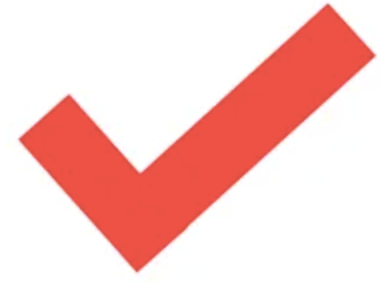 Classical algorithm (?) for GEE with strong guided state
sign-free Hamiltonian + strong guided state
[Bra14]              MA-complete
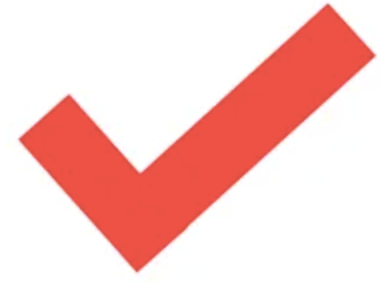 Can we circumvent the sign problem ?
general Hamiltonian + strong guided state
(???) MA-complete (???)
Evidence that strong guided state might help to resolve the sign problem
[Speaker Notes: What’s this warm start]
A weaker & necessary problem
“Extremely strong guided state”
[J25]: LHP with succinct ground state is MA-Complete.
[J25] PRX Quantum 6, 020312 (2025)
[Speaker Notes: A weaker & necessary problem

PRX Quantum 6, 020312 (2025)]
Relationship to the conjecture
[J25]: LHP with succinct ground state is MA-Complete.
Necessary condition
Conjecture: LHP with strong guided state is MA-complete.
Even for LHP with succinct ground state, previously MA result is only known for sign-free Hamiltonian [BT10] [Liu20]
[J25] demonstrate a possible way to resolve sign problem.
[Speaker Notes: Necessary condition; previous result only known for sign-free Hamiltonian; we demonstrate a way to circumvent the sign problem]
Fixed node quantum Monte Carlo method
Transform general Hamiltonian to stoquastic Hamiltonian
FNQMC [TLHVB+95] [BCGL22]
Continuous-time FNQMC [BCGL22]: 
      Markov chain but with varying step-size!
[TLHVB+95]  Phys. Rev. B 51, 13039 (1995);    [BCGL22] Quantum 7, 1173 (2023)
Techniques to resolve the sign problem
Stoquastic
[BT10]
Fixed Node
Hamiltonian
[TLHVB+95]
Continuous time
Fixed Node MC
[BCGL22]
[Speaker Notes: The message I want to give is quantum advantage is subtle than just saying the problem is hard since H is of exponential size.  An example of techniques to circumvent sign problem; used in the MA result]
Techniques to resolve the sign problem (general H -> stoquastic)
Stoquastic
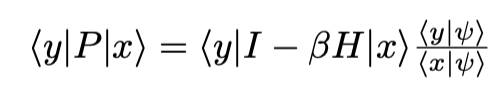 [BT10]
Fixed Node
Hamiltonian
[TLHVB+95]
Continuous time
Fixed Node MC
[BCGL22]
Techniques to resolve the sign problem (general H -> stoquastic)
Stoquastic
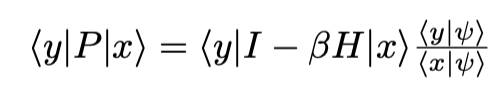 [BT10]
Fixed Node
Hamiltonian
[TLHVB+95]
Continuous time
Fixed Node MC
[BCGL22]
Techniques to resolve the sign problem (general H -> stoquastic)
Stoquastic
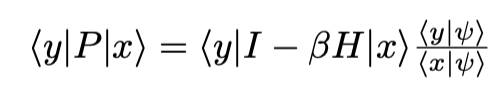 [BT10]
Fixed Node
Hamiltonian
[TLHVB+95]
Continuous time
Fixed Node MC
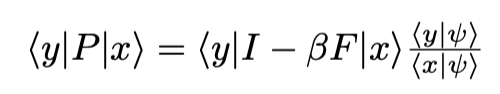 [BCGL22]
Techniques to resolve the sign problem (general H -> stoquastic)
Stoquastic
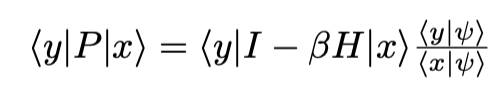 [BT10]
Fixed Node
Hamiltonian
[TLHVB+95]
Continuous time
Fixed Node MC
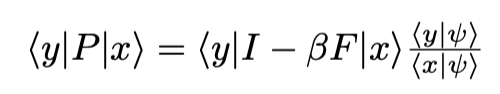 [BCGL22]
Summary of Sec II: quantum advantage w.r.t guided state
Quantum advantage is achieving high precision, w.r.t standard guided state

Chemists raised question on the definition of guided state, which potentially invalidate the quantum advantage from BQP-complete result

Evidence of possible classical algorithms with strong guided state
Conjecture: LHP with strong guided state is MA-complete.
[Speaker Notes: Chemists raised question on the definition of guided state which potentially invalidate the quantum advantage]
Section III: When can classical computer solve GEE?
Few results, but in BPP does not mean no room for quantum advantage
[Speaker Notes: I feel this title is strange]
[Chan24]
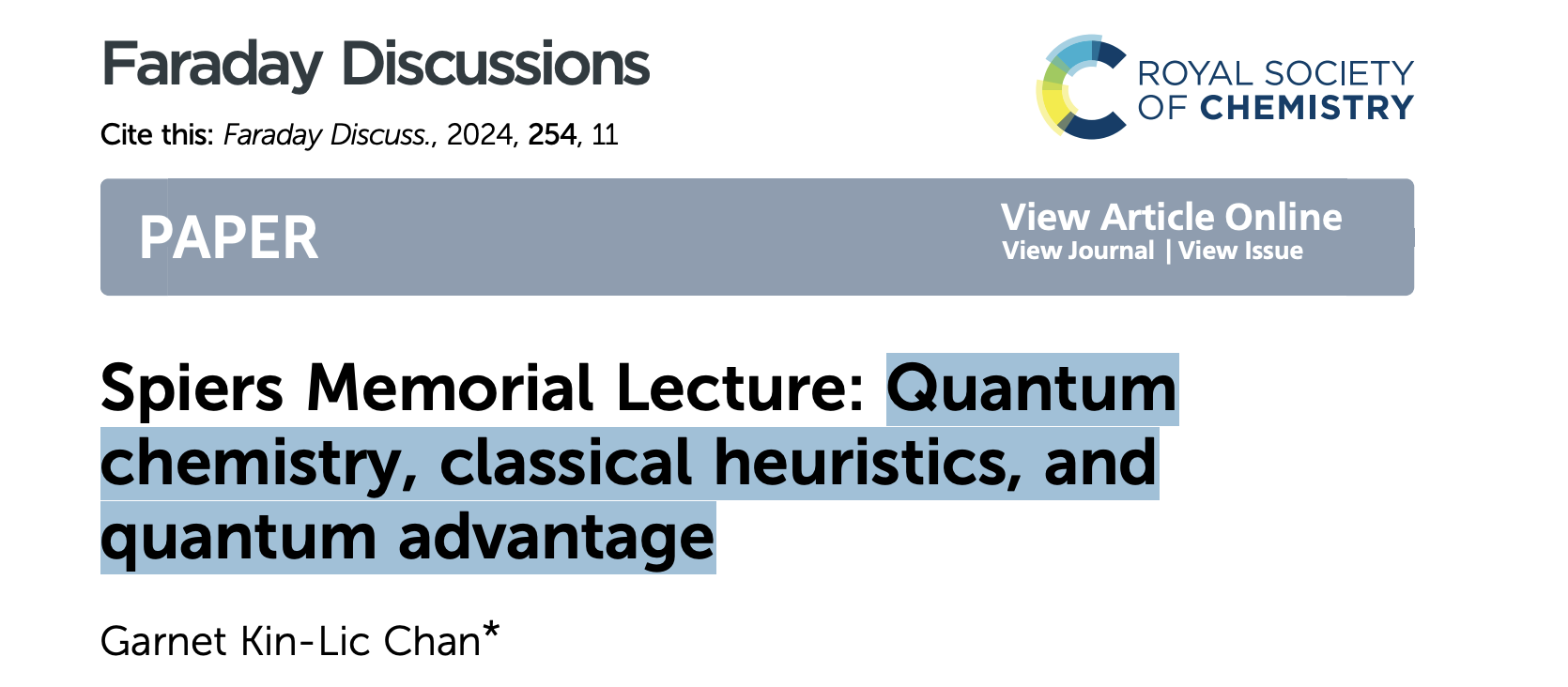 [Chan24] Faraday Discuss. 254, 11 (2024)
[Chan24]  Empirical observations suggest that for many systems, classical quantum chemistry methods satisfy the classical heuristic cost conjecture
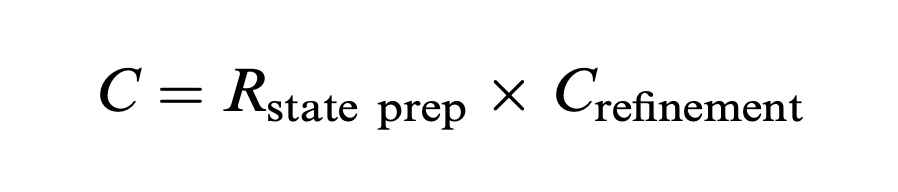 Find an appropriate reference state
(search problem)
[Chan24] Faraday Discuss. 254, 11 (2024)
[Speaker Notes: The paragragh around eq 26]
Four possible way of quantum advantage
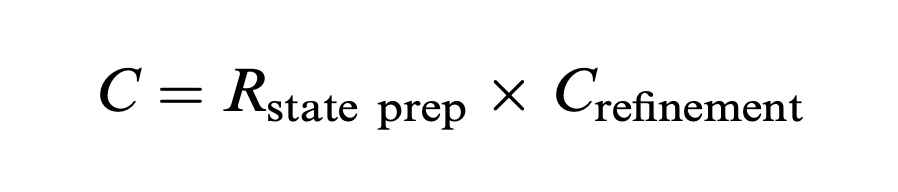 Classical cost
Quantum  speedup
likelihood
advantage
poly
common
refinement
exp
possible
refinement
common
poly
State prep.
State prep.
exp
unlikely
Table 6 of [Chan24]
Summary: How Hamiltonian Complexity differ from quantum chemistry
GEE is quantumly hard in worst-case but no hardness result for natural Hamiltonian (e.g. Fermi-Hubbard model)
With practical guided states, GEE becomes quantumly easy but still unclear whether it is also classically easy
Even if GEE is in BPP does not mean no room for quantum advantage
Open problems:
 Quantum algorithm of Fermion-Hubbard model (2D+TI)
 Complexity of GEE with strong guided state
[Speaker Notes: Open problems: (1) Hardness of fermion-Hubbard model  
(2) GEE with strong guided state

Advise work more on fermionic system?]
Appendix: Open problems
[Speaker Notes: I feel this title is strange]
Fermi-Hubbard model
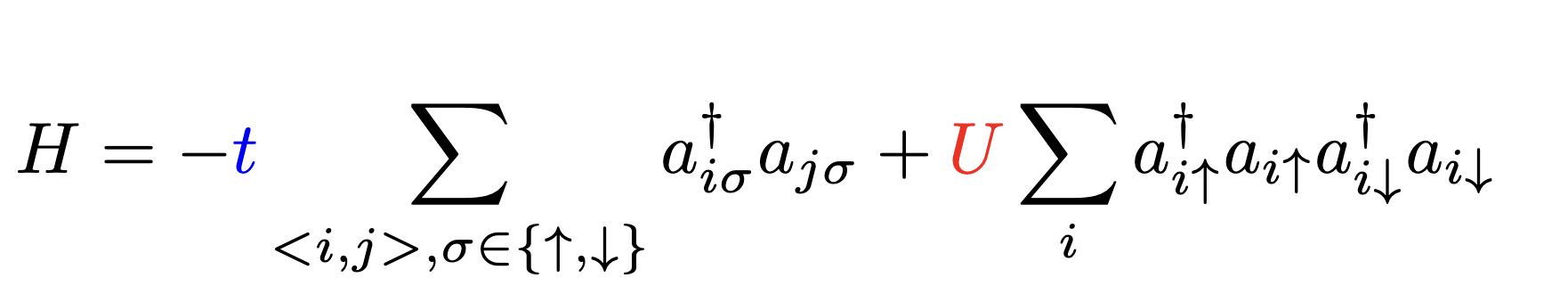 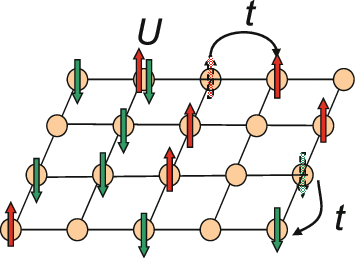 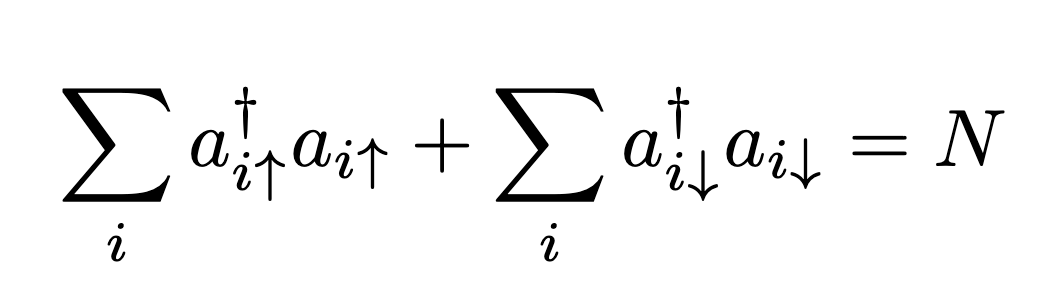 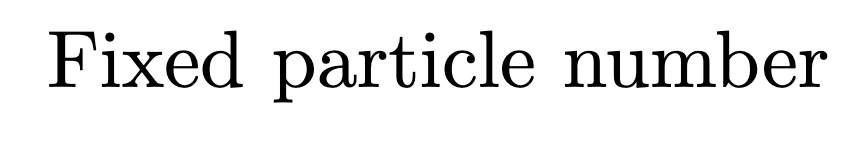 No hardness result; hard for classical numerics; 
Room for quantum advantage
Open problem: QMA vs BQP vs BPP?
GEE with strong guided state
Entry-wise 1/poly overlap with ground state
Classical query access
Conjecture: LHP with strong guided state is in MA.
[J25]: LHP with succinct ground state is MA-Complete.
[Speaker Notes: A weaker & necessary version, Treat guided state as witness instead instead of a given input]